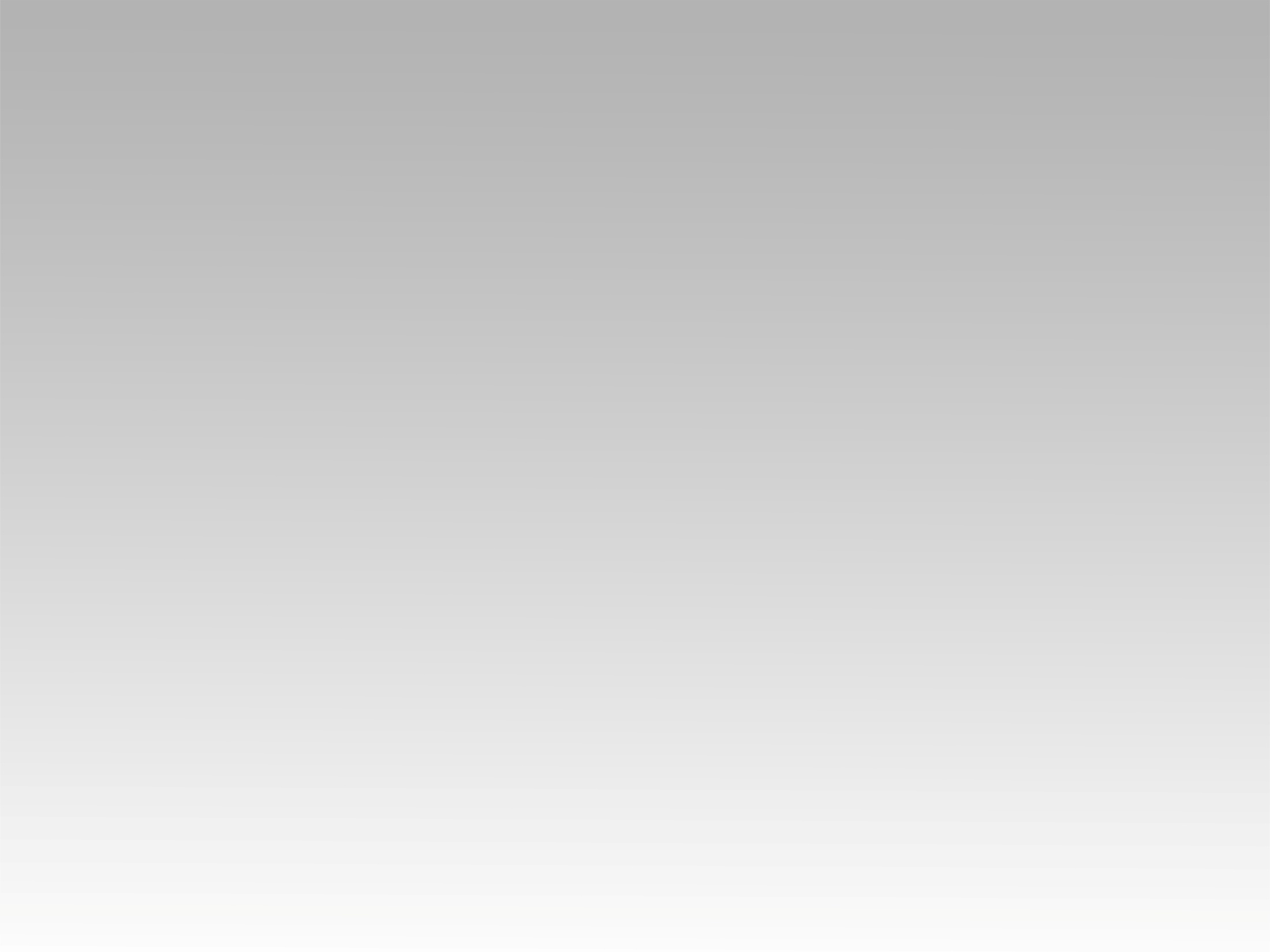 تـرنيــمة
ياما أعجَبَ حُبَّ الفادي
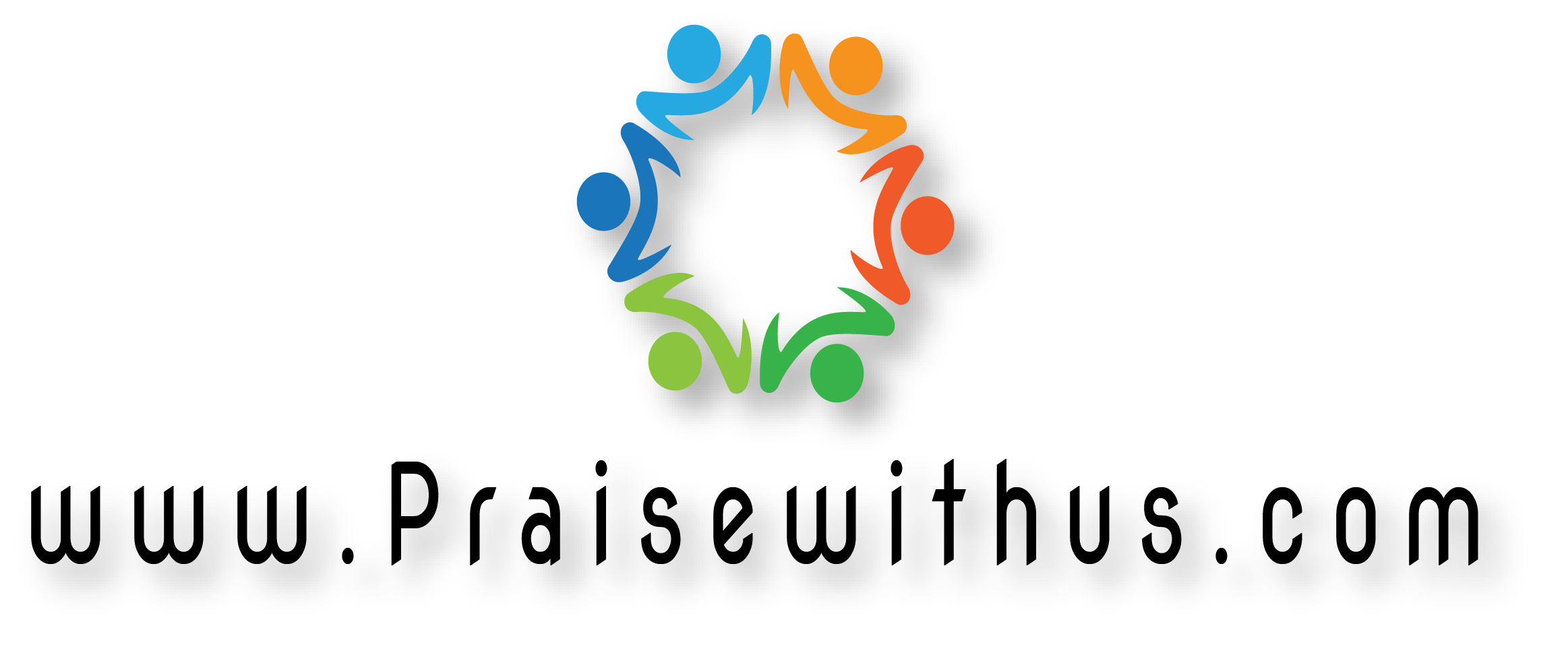 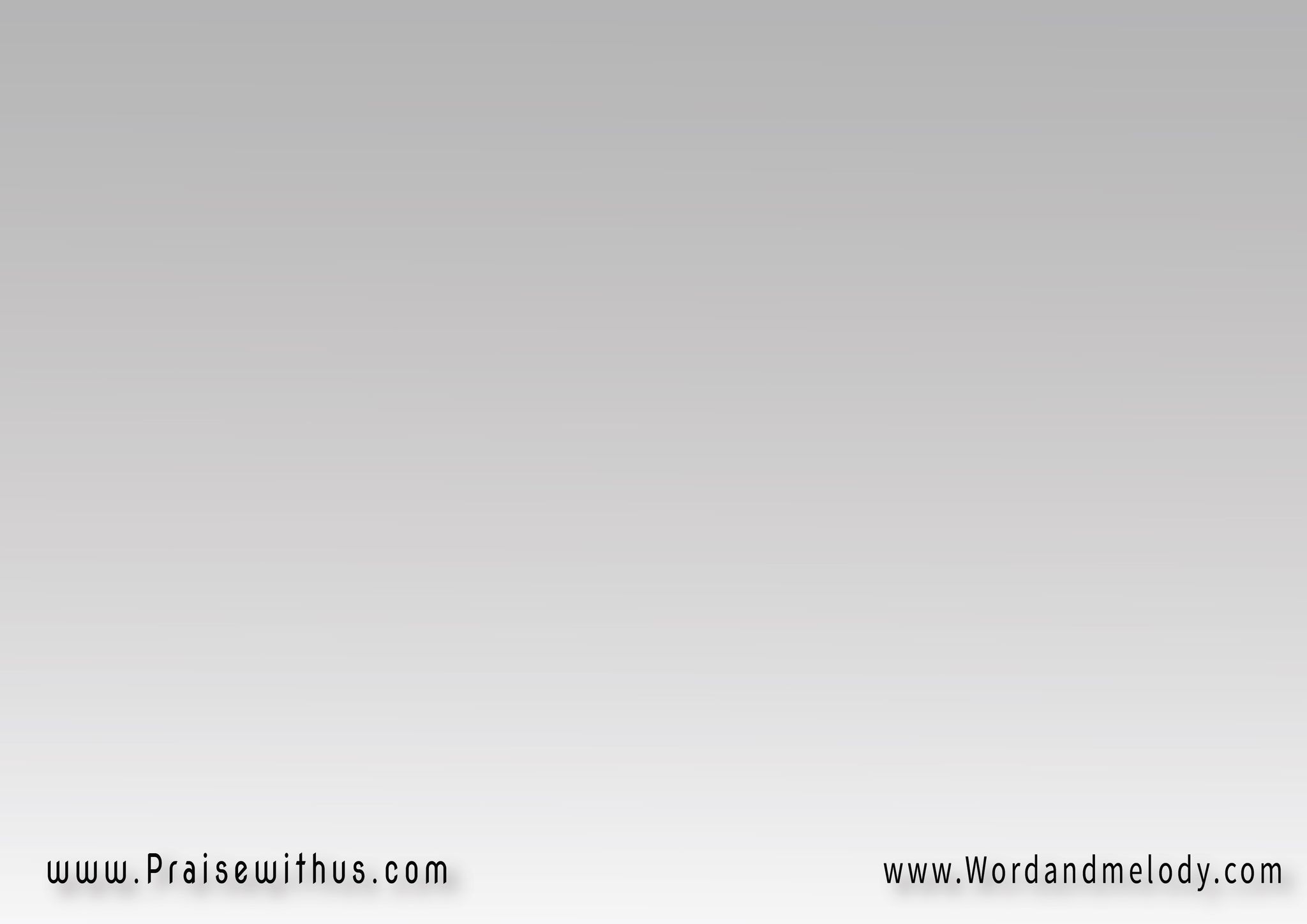 1- ياما أعجَبَ حُبَّ الفاديمَن قد صُلِبَ مِن أجلـــــيثُمَّ سَكَبَ الدَّمَ طَوعاً   لِفِدا خاطيءٍ مِثلي
yama aajaba hobba alfadiman qad Soleba men ajlithomma sakaba alddama tawaanlefeda khateaen methliWhat a wonderful, wonderful Savior,Who would die on the cross for me!Freely shedding His precious lifeblood,That the sinner might be made free.
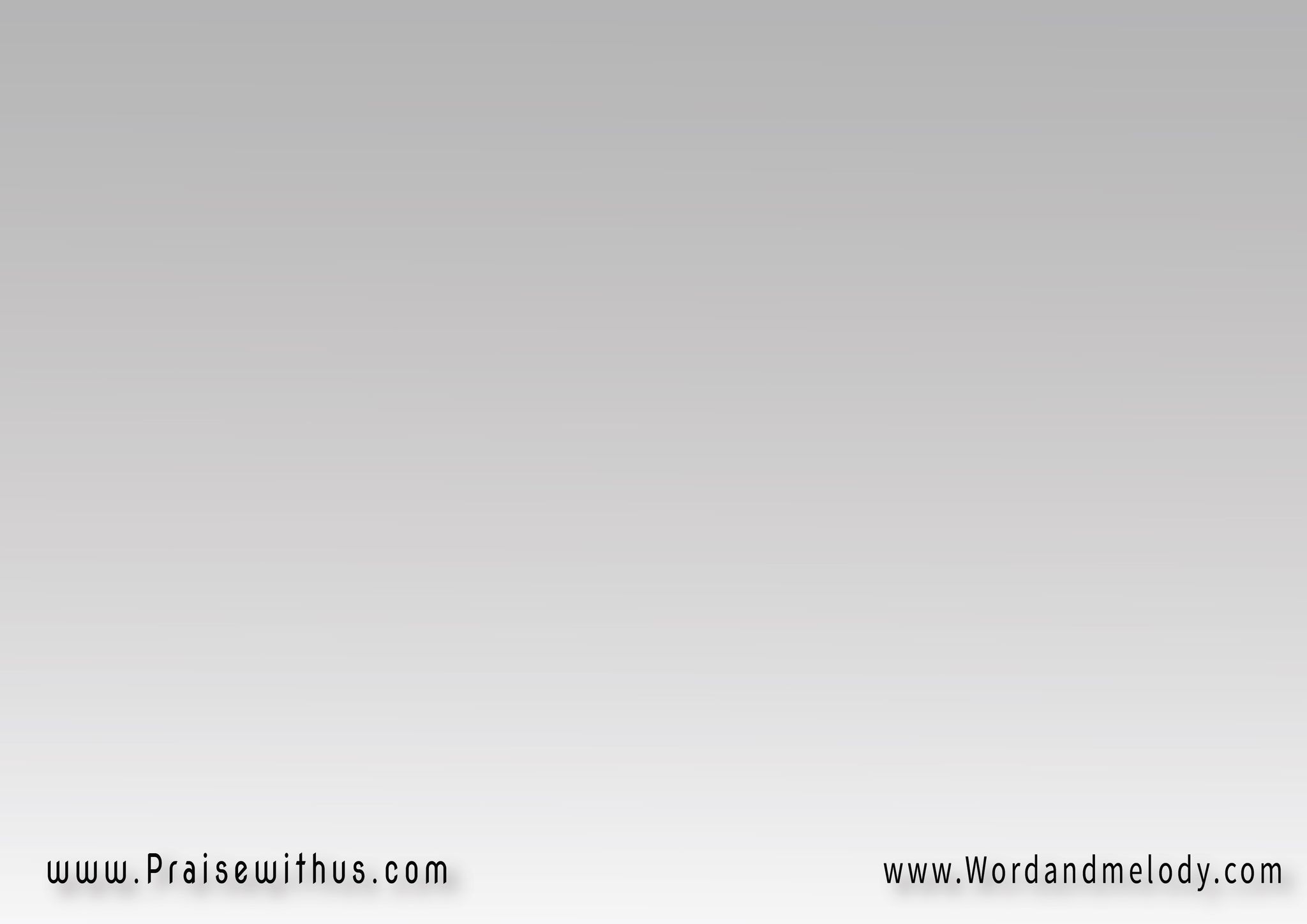 القرار: 
عَنِّي سُمِّرَ بالصَّليب   وَمِن أجلي مَاتَ الحَبيبفقد سِيقَ كشَاة   مِن أجلي مَات عَنِّي سُمِّرَ بالصَّليب


aanni sommera belSSaleebawamen ajli mata alhabeebfaqad seeqa ka shat   men ajli mataanni sommera belSSaleebHe was nailed to the cross for me,He was nailed to the cross for me;On the cross crucified for me He died;He was nailed to the cross for me.
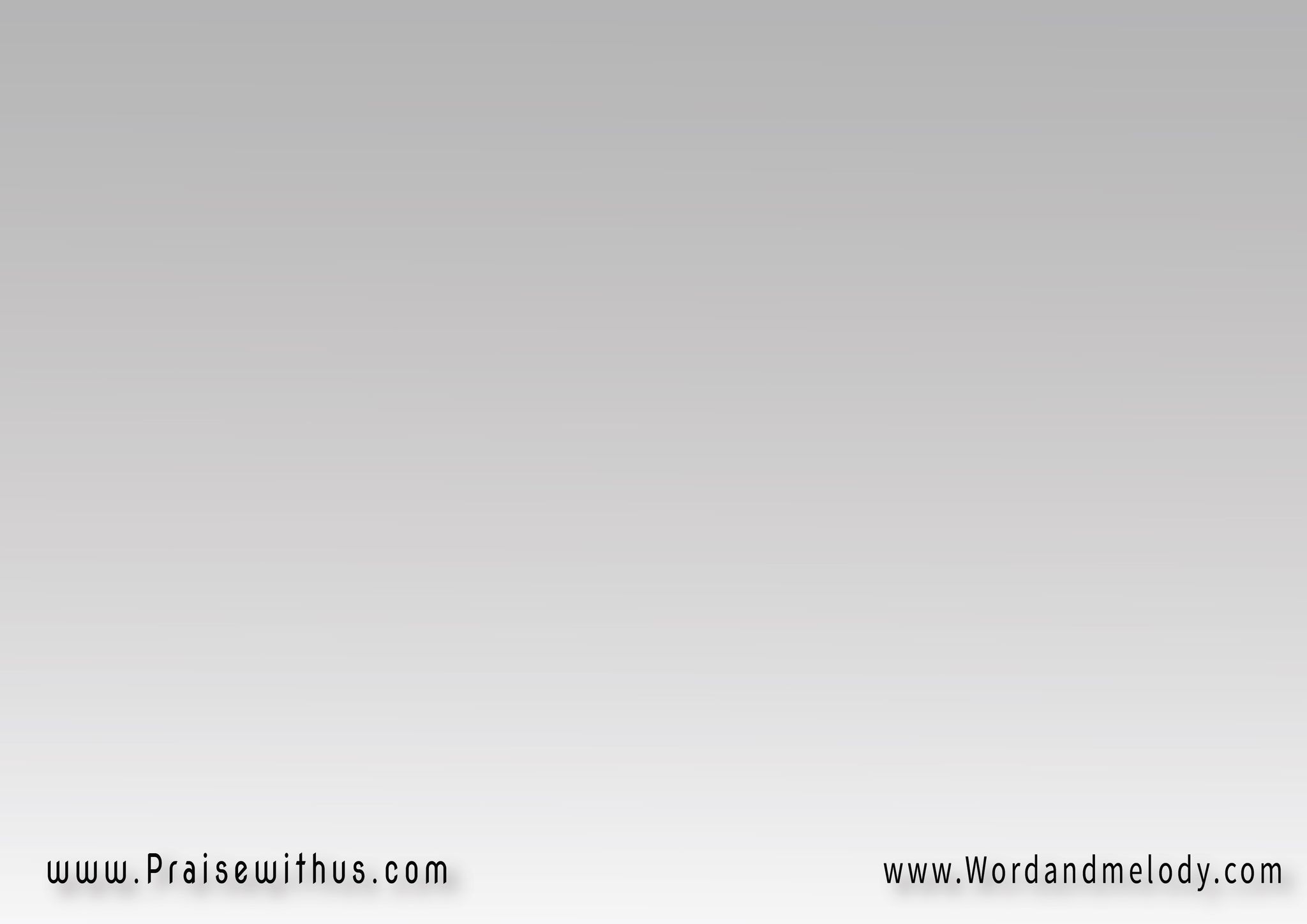 2- 
وَمَجرُوحٌ مِن أجلِ إثمِي  ذَلِكَ الفادي الحَبيبْوَبجَلدَتِـــــــــهِ شُفيتُ   يالَهُ مِن حُبٍّ عَجيبْ
wa majroohon men ajli ethmithaleka alfadi alhabeebwa be jaldatehi shofitoyalaho men hobben aajeeb
Thus He left His heavenly glory,To accomplish His Father’s plan;He was born of the virgin Mary,Took upon Him the form of man.
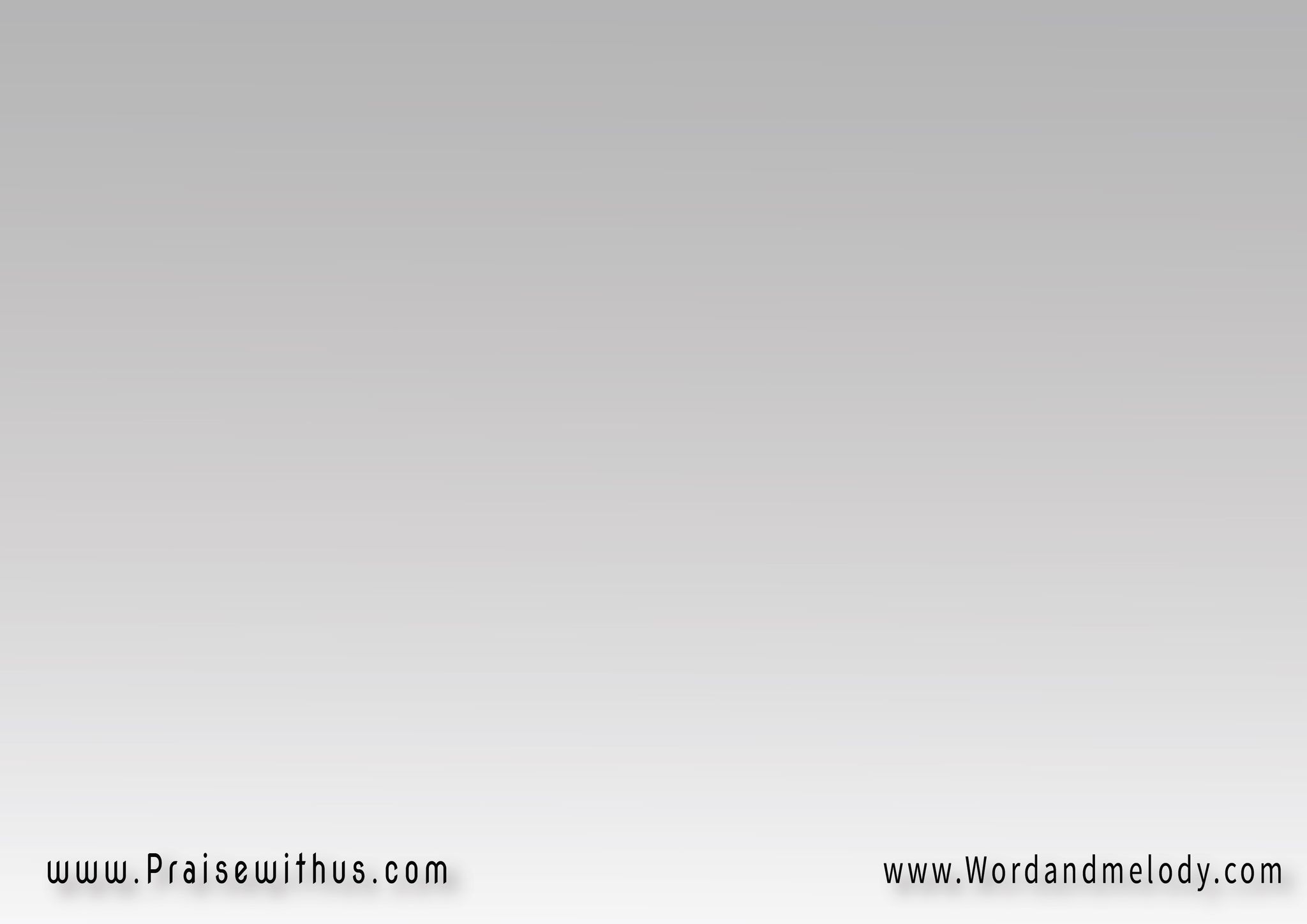 القرار: 
عَنِّي سُمِّرَ بالصَّليب   وَمِن أجلي مَاتَ الحَبيبفقد سِيقَ كشَاة   مِن أجلي مَات عَنِّي سُمِّرَ بالصَّليب


aanni sommera belSSaleebawamen ajli mata alhabeebfaqad seeqa ka shat   men ajli mataanni sommera belSSaleebHe was nailed to the cross for me,He was nailed to the cross for me;On the cross crucified for me He died;He was nailed to the cross for me.
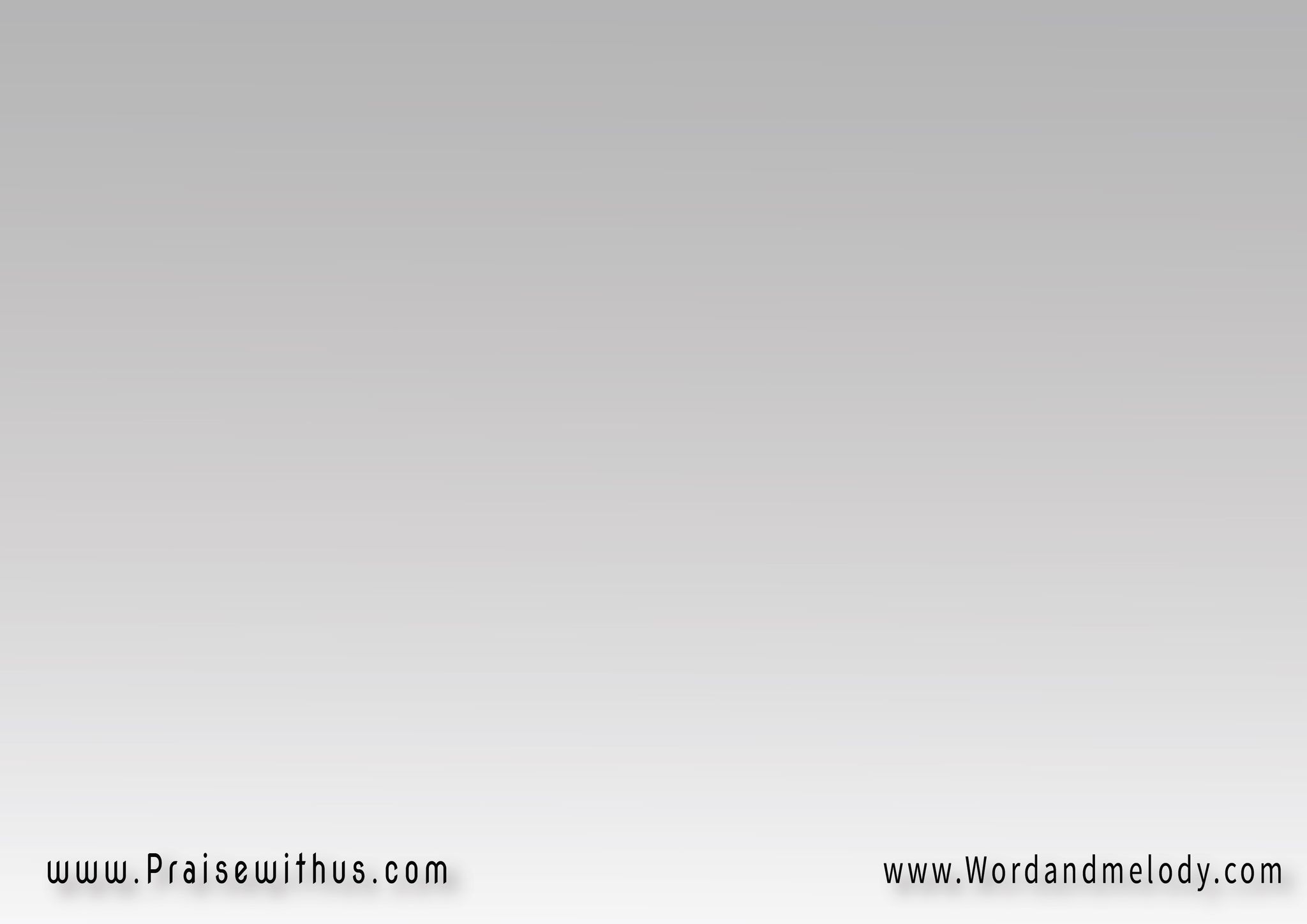 3- هَكَذا سُفِكَ دَمُهُ   لِفِدَانا مِنَ الآثـــــــامْوَمَضَــى لِيُعِدَّ بَيْتاً   فيهِ نحيَا عَلى الدَّوَامْ
hakatha sofeka damoholefedana mena alathaamwa maDa le yoaedda baytanfihi nahia aala alddawam
He was wounded for our transgressions,And He carried our sorrows, too;He’s the Healer of ev’ry sickness,This He came to the world to do.
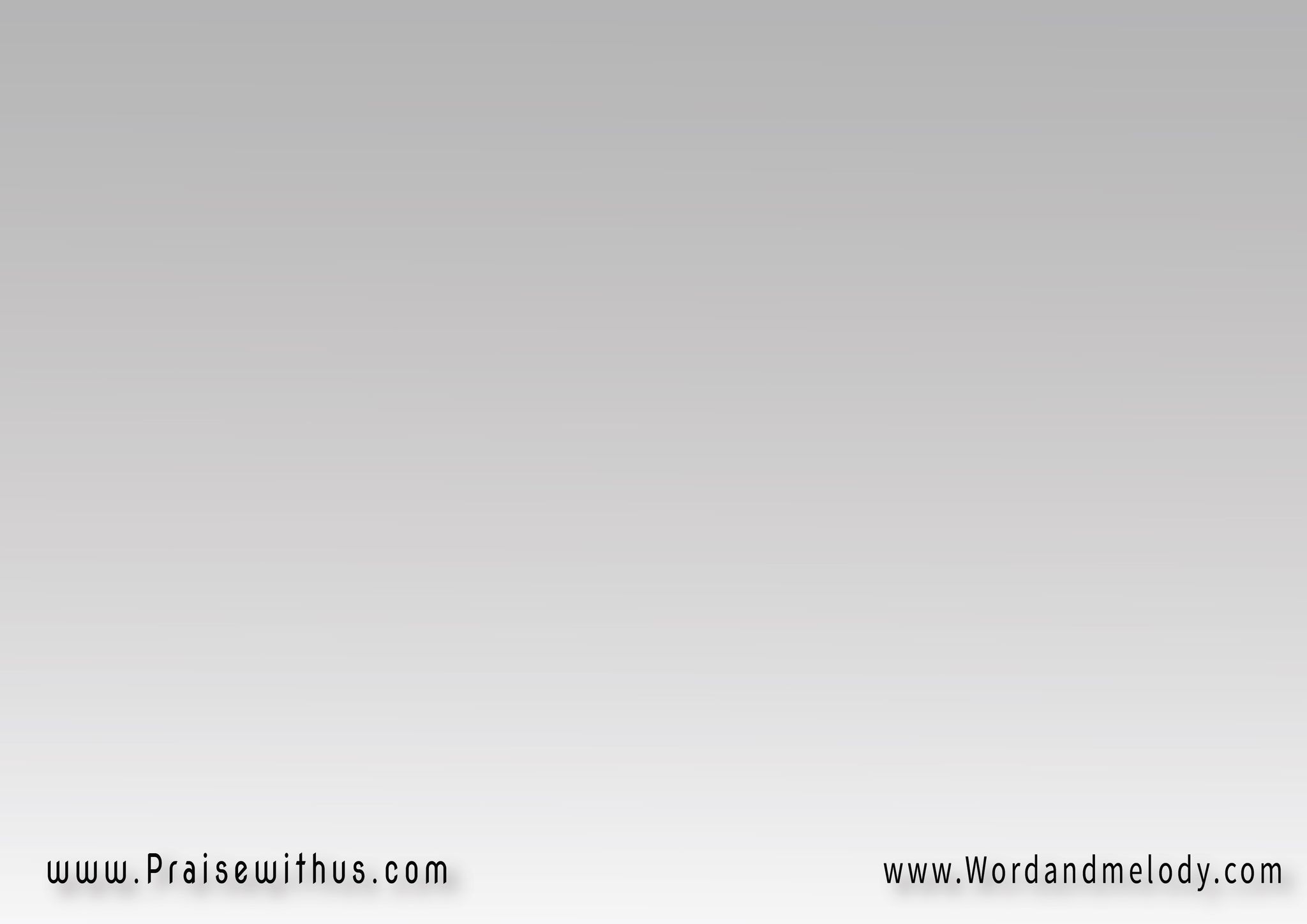 القرار: 
عَنِّي سُمِّرَ بالصَّليب   وَمِن أجلي مَاتَ الحَبيبفقد سِيقَ كشَاة   مِن أجلي مَات عَنِّي سُمِّرَ بالصَّليب


aanni sommera belSSaleebawamen ajli mata alhabeebfaqad seeqa ka shat   men ajli mataanni sommera belSSaleebHe was nailed to the cross for me,He was nailed to the cross for me;On the cross crucified for me He died;He was nailed to the cross for me.
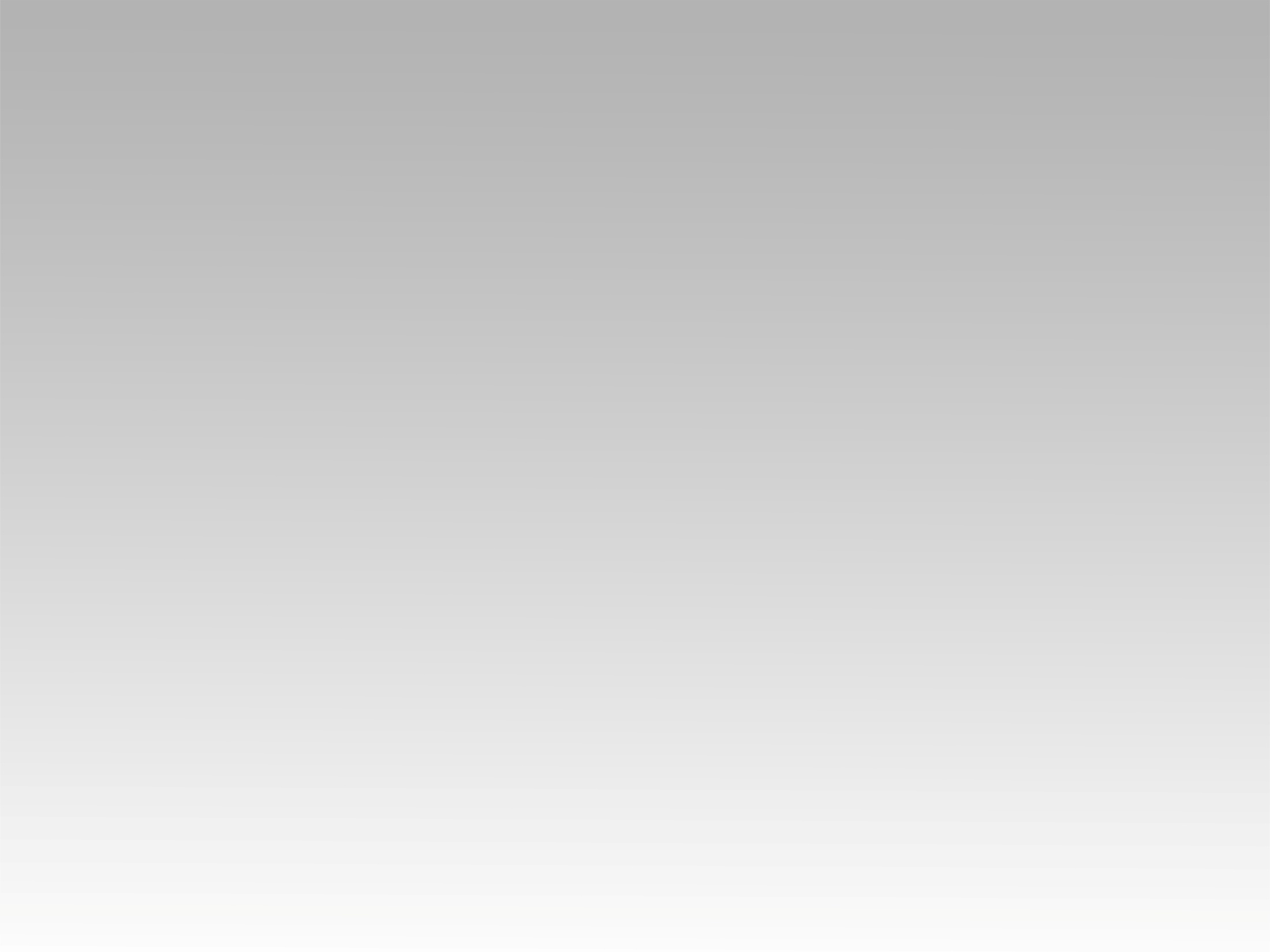 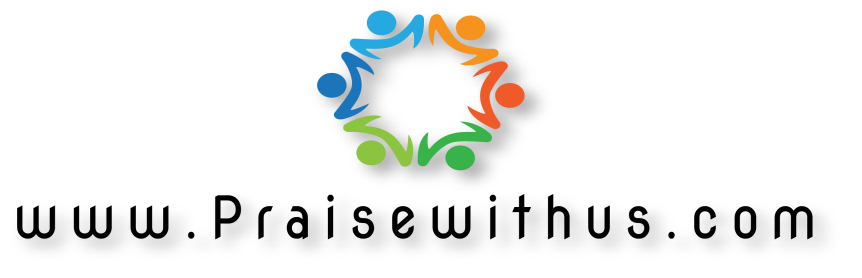